H4-2 Dialogue Management for Robust HRI
H2-4 Human Implications for Evaluating and Explaining Performance
RCTA PI Meeting
11 – 13 September 2012
Context & Rationale for Research (Template 1 of 3)
OBJECTIVE & BENEFITS

Objective: Enable robots to formulate rich semantic maps from narrated, user-guided tours. 
Interpret natural language descriptions of spaces shared by people and robots.
Fuse language with onboard sensor streams.
Infer hybrid metric-topological semantic maps.
Benefit: Facilitate effective interaction with people through an awareness to higher-level human-centric information related to space.
“There is a kitchen down the hall”
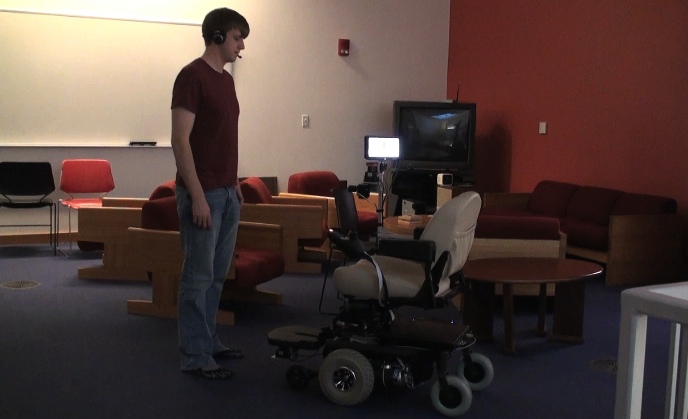 “Take me to the kitchen”
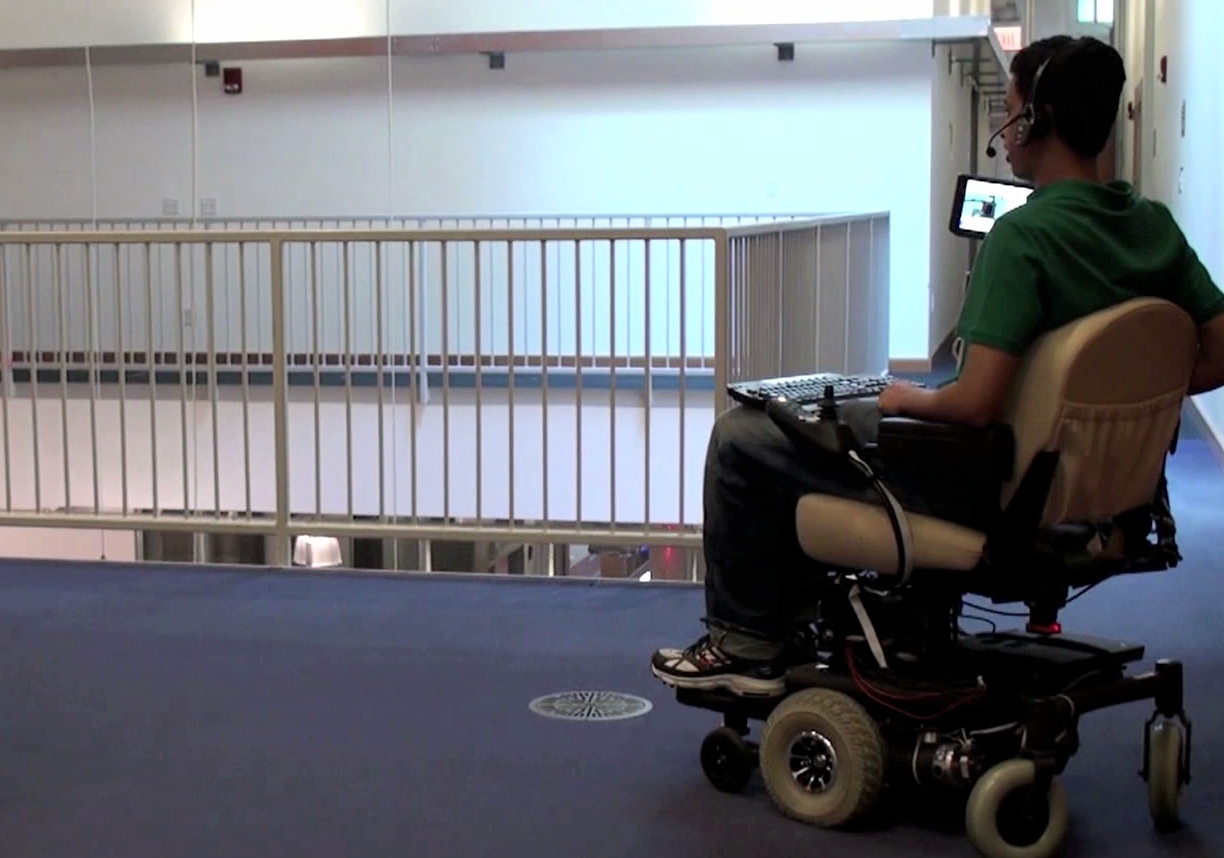 STATE OF THE ART & BARRIERS

State of the art: Existing methods focus almost exclusively on low-level sensor data. Their ability to incorporate user-provided information is limited.

Barriers: 
Grounding: Associate ambiguous, natural language descriptions with the robot’s environment model.
Fuse high-level concepts that language conveys with low-level sensor streams.
Technical Approach & Progress (Template 2 of 3)
TECHNICAL APPROACH

Maintain a joint distribution over the environment’s topology and the underlying metric structure.
Infer local metric information from low-level sensors and topological structure from language.
Maintain multinomial over landmark labels.
Utilize probabilistic model to ground language using Generalized Grounding Graphs.
Employ Rao-Blackwellized particle filter for estimation of a factored distribution.
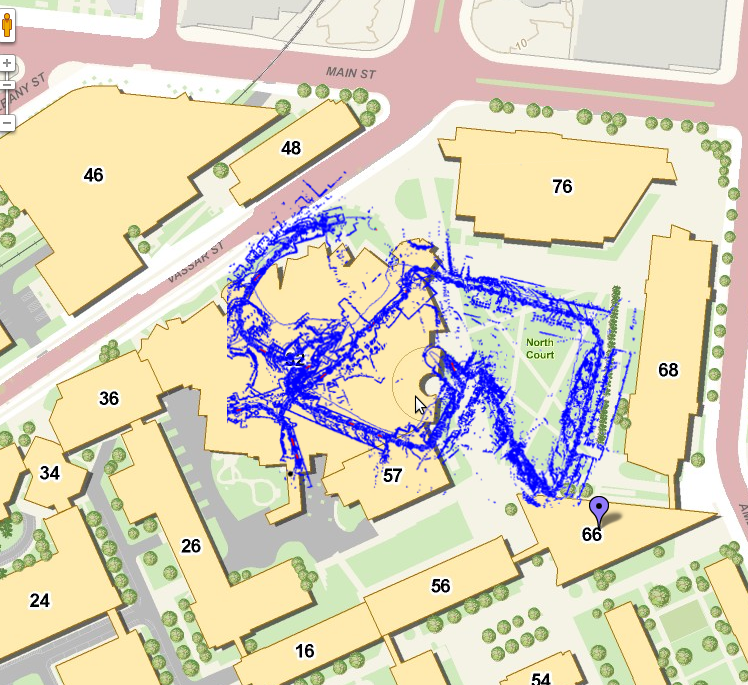 Map without language
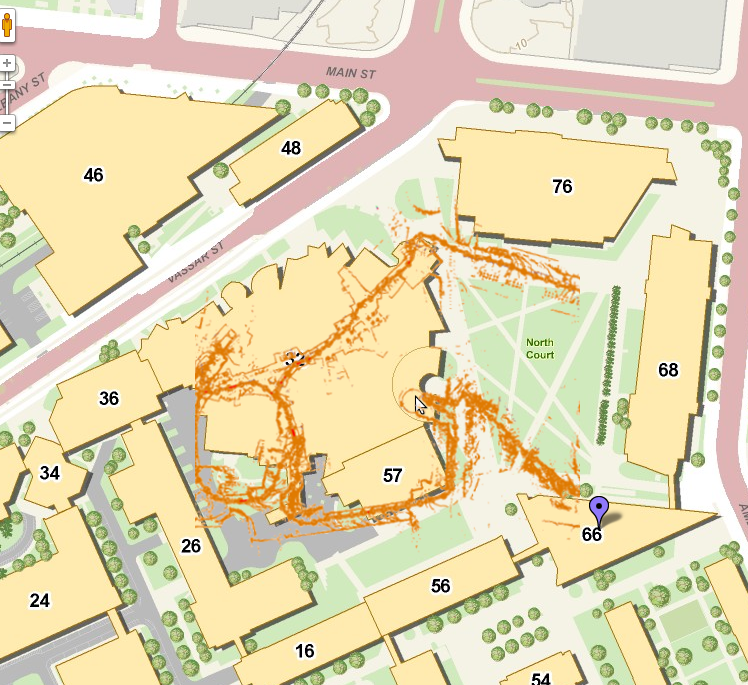 EXPERIMENTATION & METRICS

Evaluations consider human-guided tours of mixed indoor and outdoor environments where typical mapping algorithms fail.
Metrics include:
Metric and topological map accuracy.
Number of valid loop closures. 
Ability for people to interpret/use maps.
Current results indicate significant a significant improvement in accuracy over state of the art.
Map with language
Future Plans and Transition (Template 3 of 3)
“The copy room is down the hall to the right, past the kitchen.”
PLANS FOR COMPLETION OF CURRENT RESEARCH EFFORT
Schedule:
Summer’12: Demonstrate initial model.
Fall’12: Extend model to reason over more complex and diverse language.
Next steps in technical effort:
Reduce assumptions of linguistic expressions.
Eliminate need for explicit global metric map.
Upcoming experiments:
Apply model to narrated tour corpus.
Evaluate utility of semantic map for user tasks including navigation, interaction, and control.
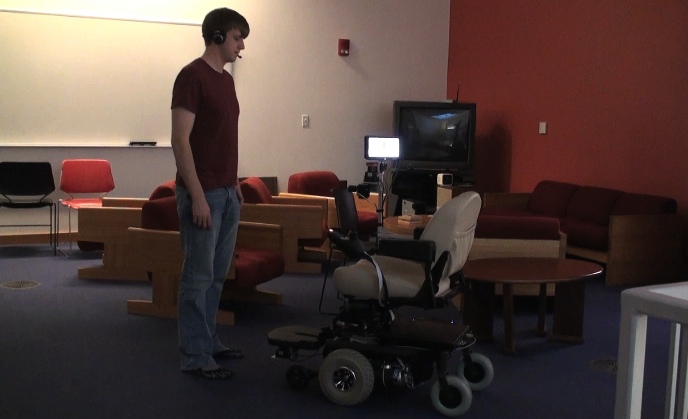 TRANSITION

Perform integrated research with UW effort.
Our model associates a symbolic representation for parsed language with sensor data.
UW group learns the mapping from spoken language to this symbolic representation.
Reason over frame-of-reference
Accommodate multiple landmarks (e.g., “hall”, “kitchen”) that may be within view but are yet unknown (not labeled or not visited).
Incorporate object co-occurrence models.